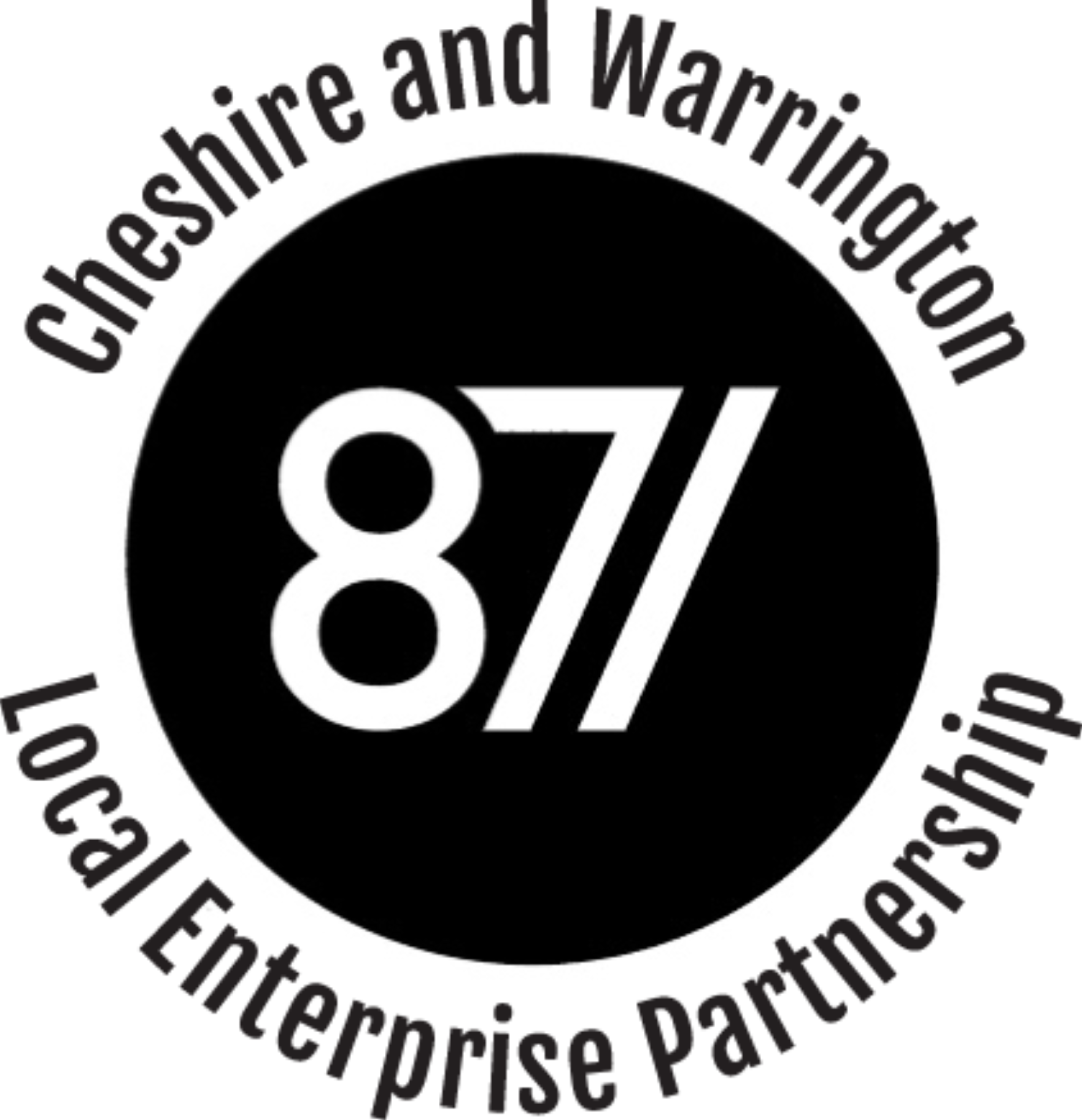 Covid-19 – Supporting the Economy through a second wave
LEP Board Meeting
Wednesday 14th October 2020
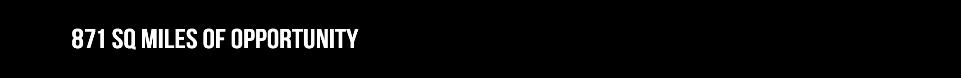 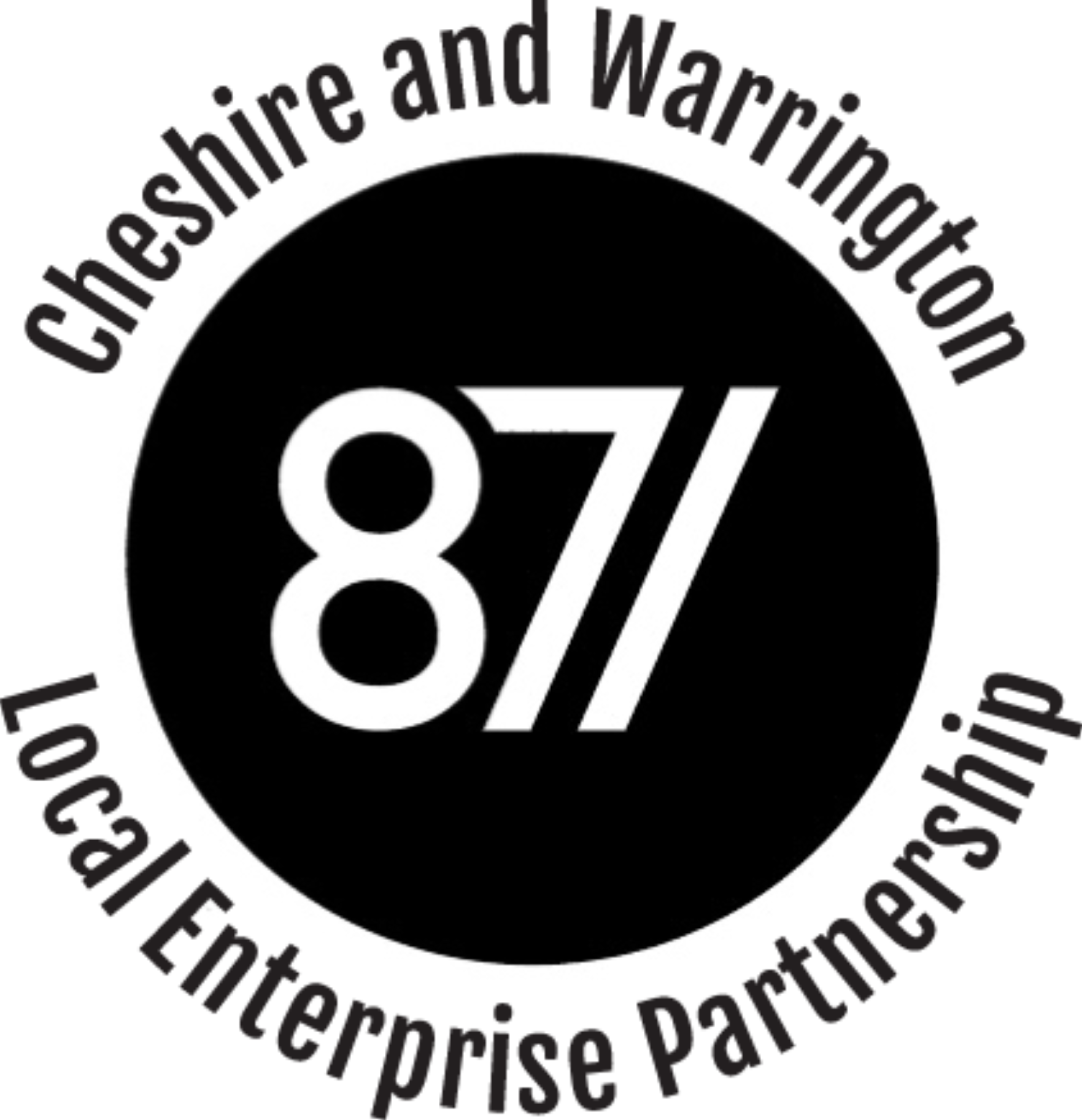 New national system of restrictions
PM announced new tiered approach to Covid restrictions in England on 12 October
Whole of C&W in Tier 2 – no mixing of households indoors; rule of six outdoors; 10pm curfew
Liverpool City Region in Tier 3 – bars shut but restaurants open; no household mixing outdoors
Greater Manchester also in Tier 2

Travel restrictions in Liverpool City Region and North Wales 

New Job Support Scheme announced by Chancellor for businesses legally forced to close – does not apply in Tier 2 areas
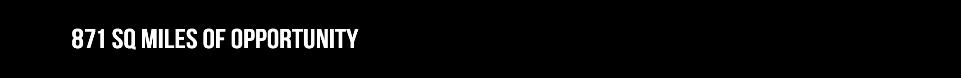 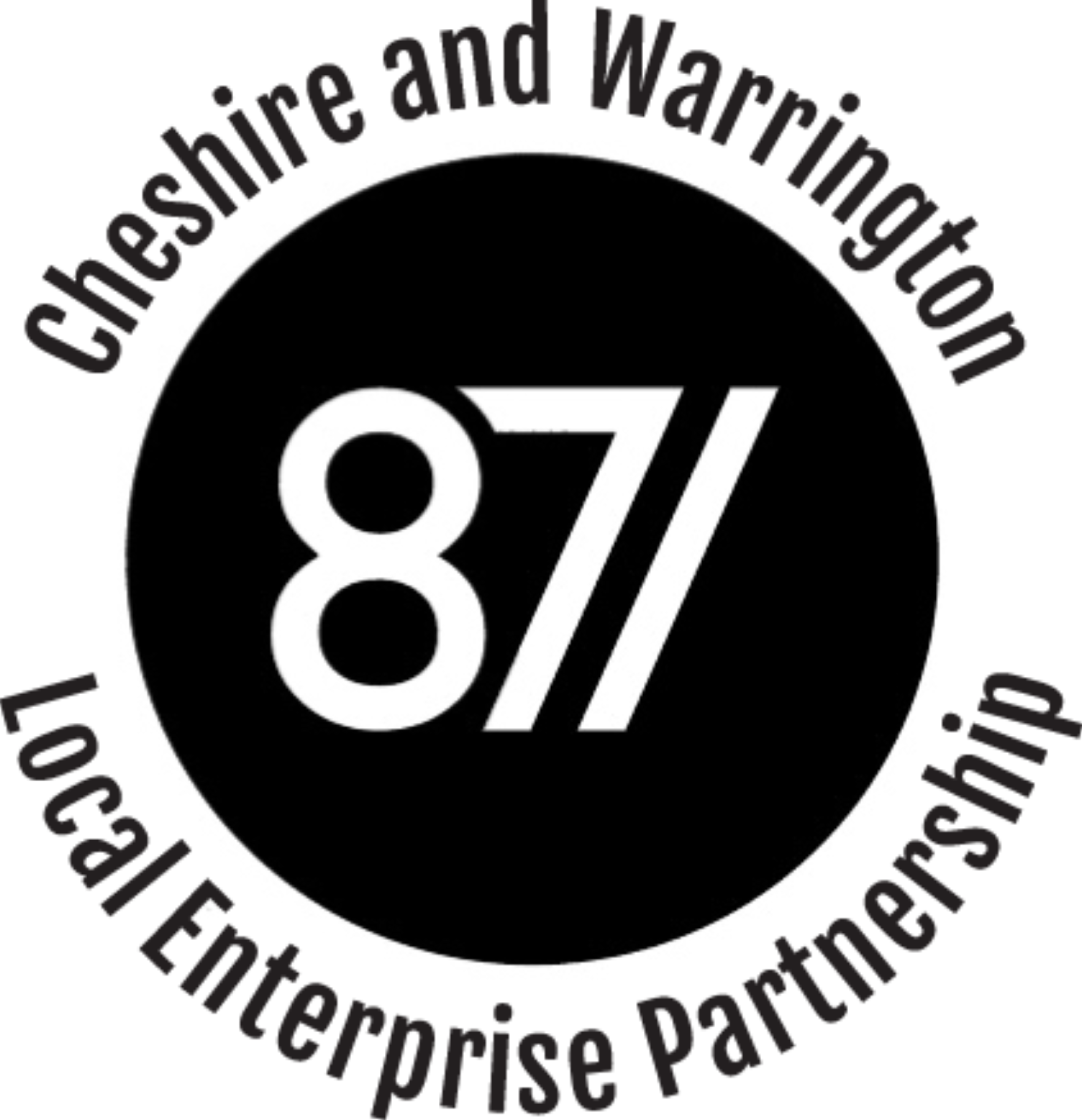 Impact on local economies
New restrictions will have significant impact on business revenue
Bars in Warrington reported 60-90% fall in revenue following tightening of rules
Travel restrictions in Liverpool and North Wales could have negative impact on revenue in Warrington, Chester, Cheshire Oaks
People may avoid visiting Cheshire & Warrington, preferring to visit a perceived 'safer' Tier 1 location.

Central Government leading on economic support package – this presentation sets out LEP’s approach to local support measures

Regulations in place for six months – tiers to be reviewed every 14 / 28 days
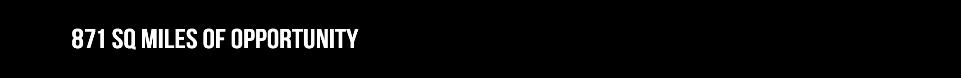 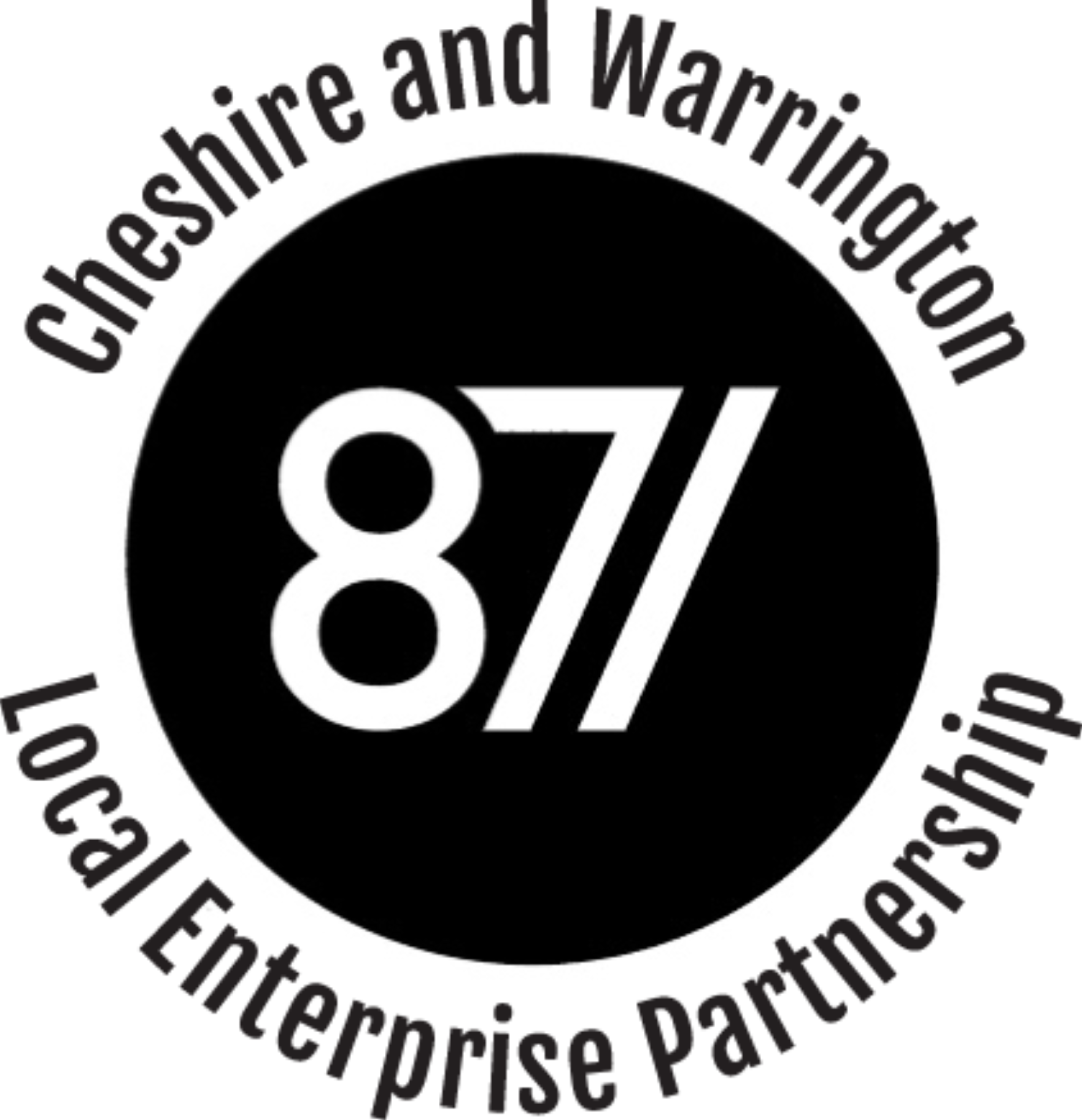 In Summary
LEP leading Workforce Recovery Group comprising LEP, DWP, Job Centre Plus, local authorities to ensure unemployed fully supported and helped to find work

Growth Hub key point of contact for business support and guidance

Pledge programme moved online and offering more support than ever to help young people understand career options

LEP funding £1 million of grant-funded training through Accelerate

Marketing Cheshire providing lead to retail and hospitality sector

£55 million capital investment programme via LGF, Get Building Fund and EZ

Option to add further £1 million to small capital grant scheme for hospitality businesses
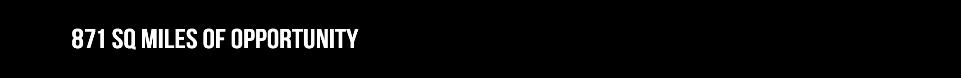 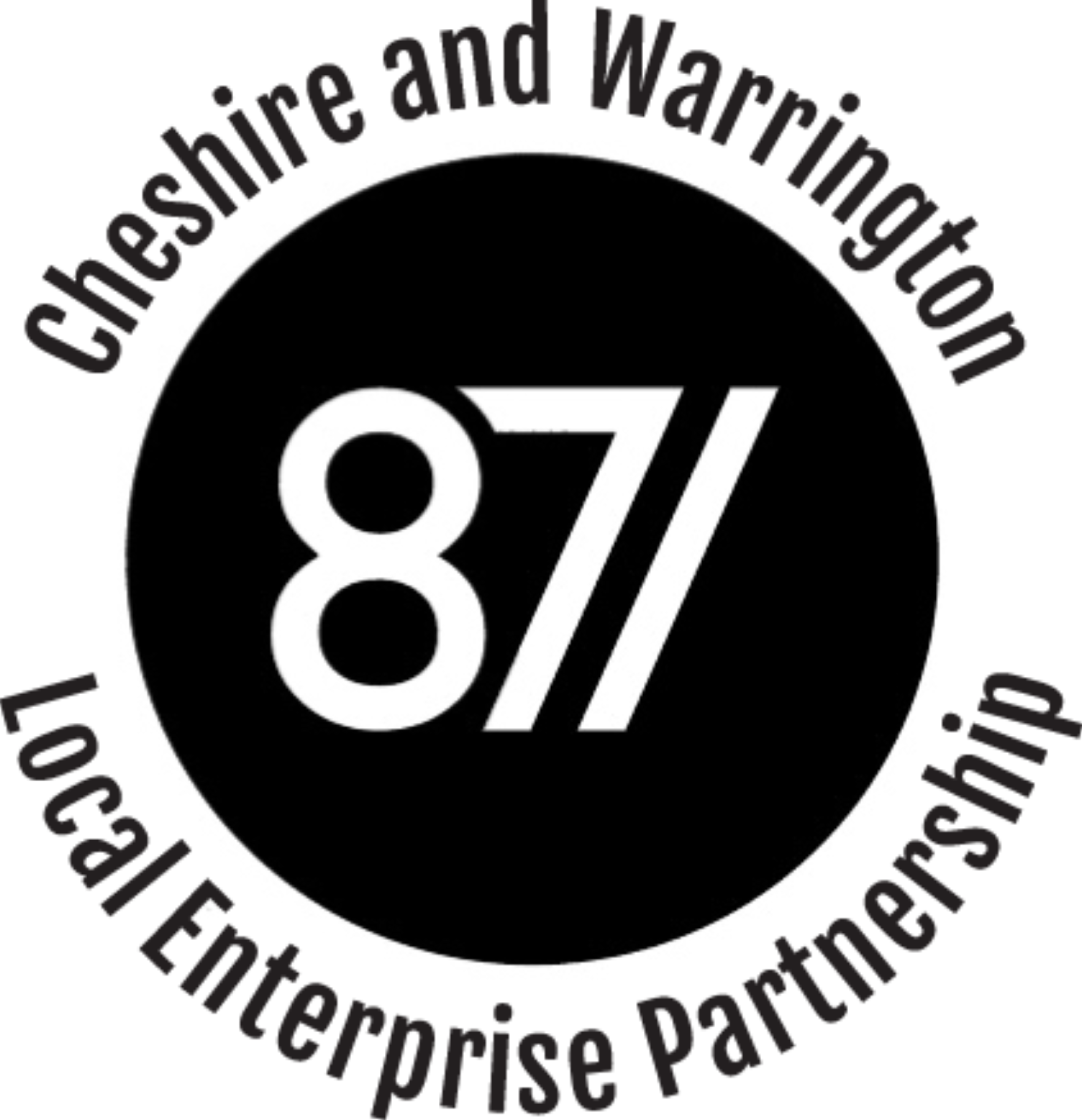 Supporting the unemployed
Extensive programme of support for people becoming unemployed due to Covid
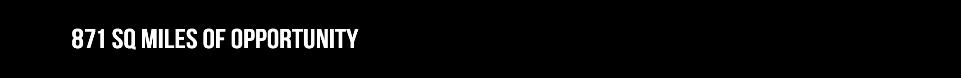 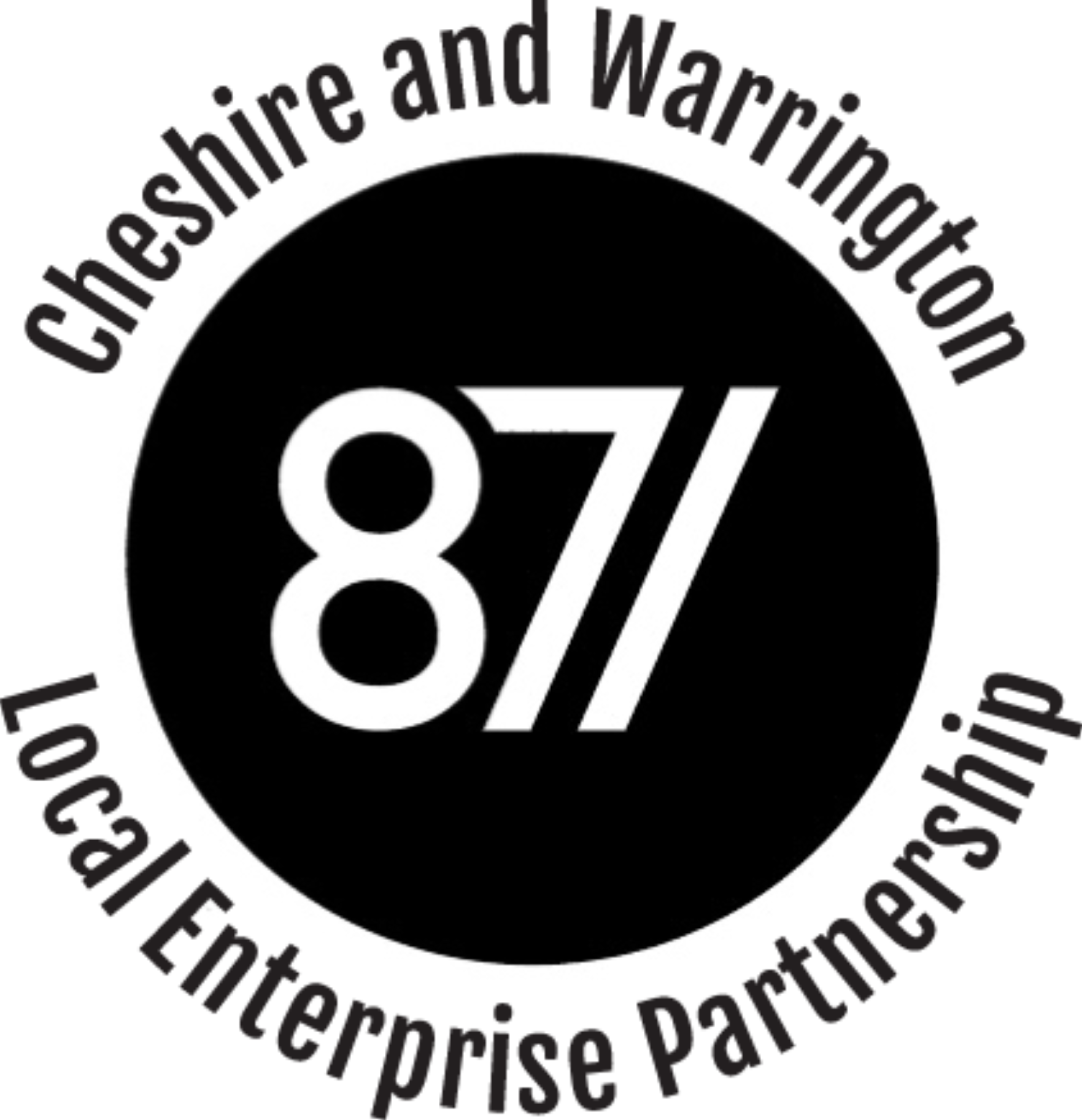 Supporting business through the Growth Hub
Growth Hub supported 1200 business March - September
75% of enquiries for support in response to Covid-19
Signposted 700 to Covid-19 Gov.uk resources
Referred 350 to support programmes: 46% to finance/funding, 27% mentoring, 20% skills/training, 7% innovation
20000 users of the Growth Hub website; 61000 page views
Delivered a programme of webinars: restart, working safely and sector led
Working with our business networks, BIDs and regulatory bodies
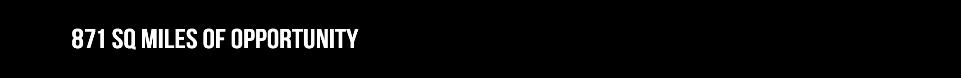 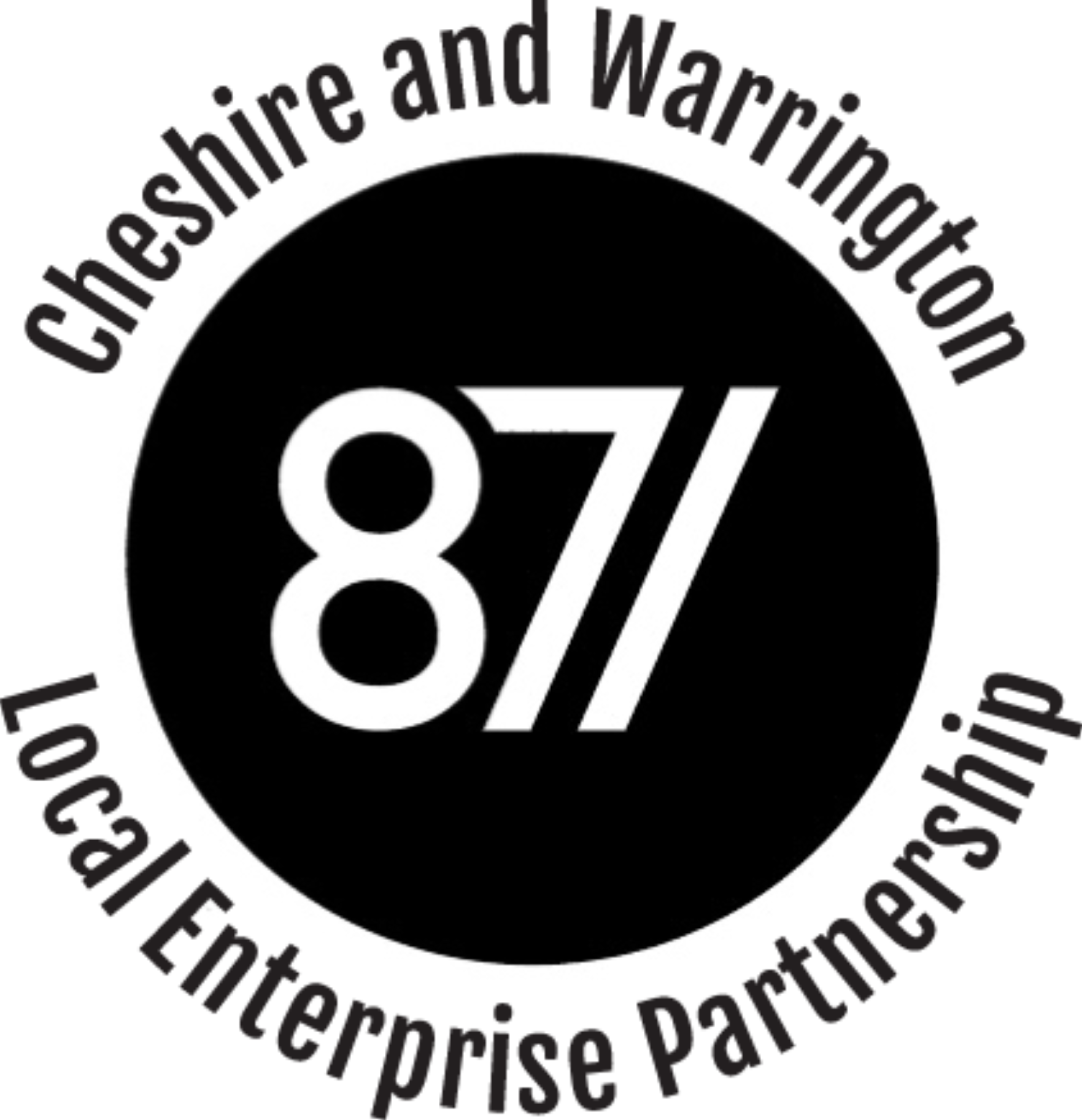 Supporting young people through The Pledge
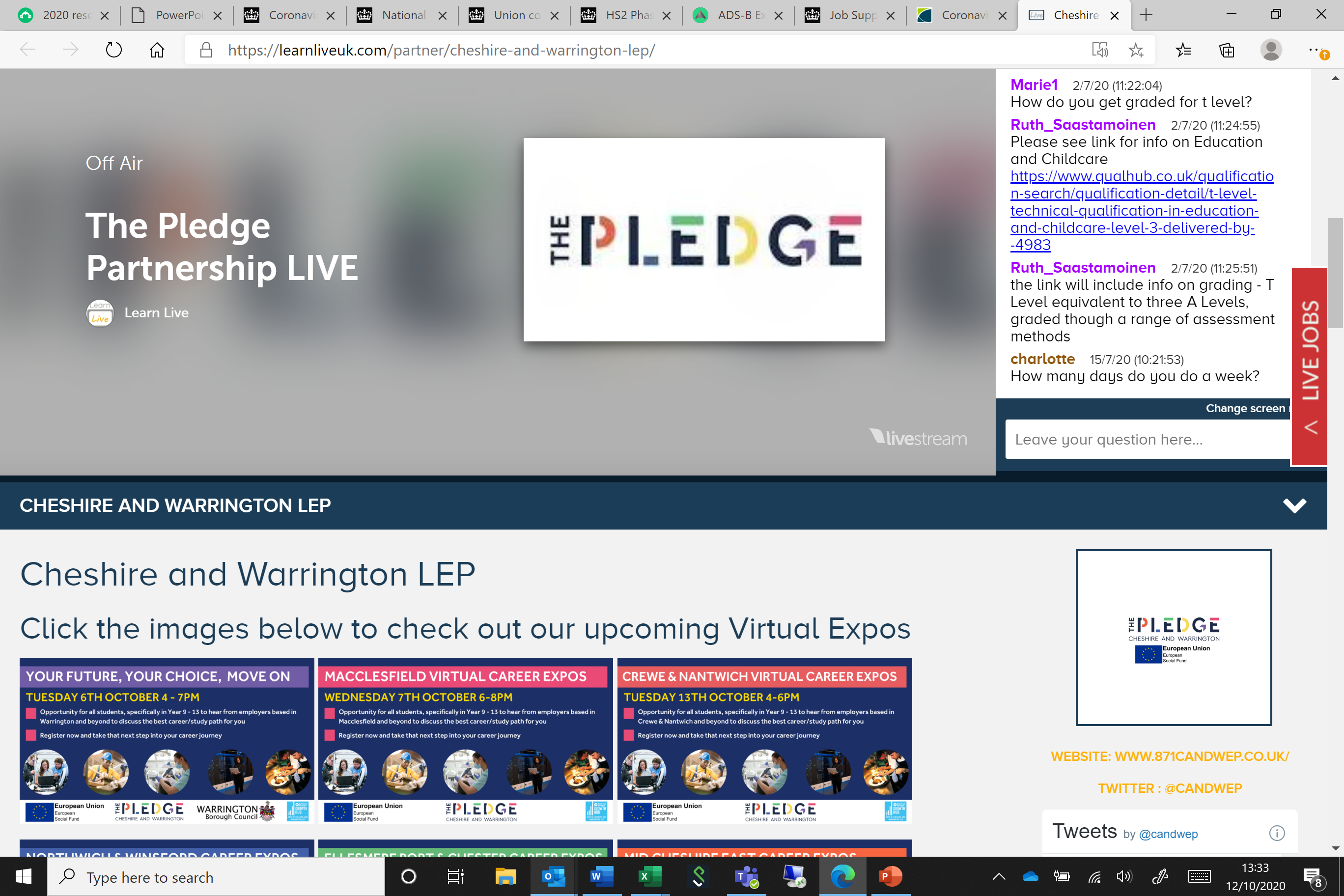 Continuing engagement with schools, young people and employers through The Pledge

8,500 attended virtual careers Expos in Warrington and Macclesfield

Three more planned in for this week
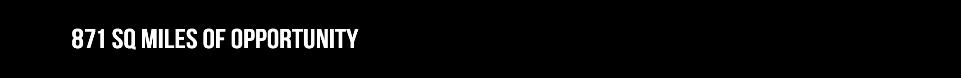 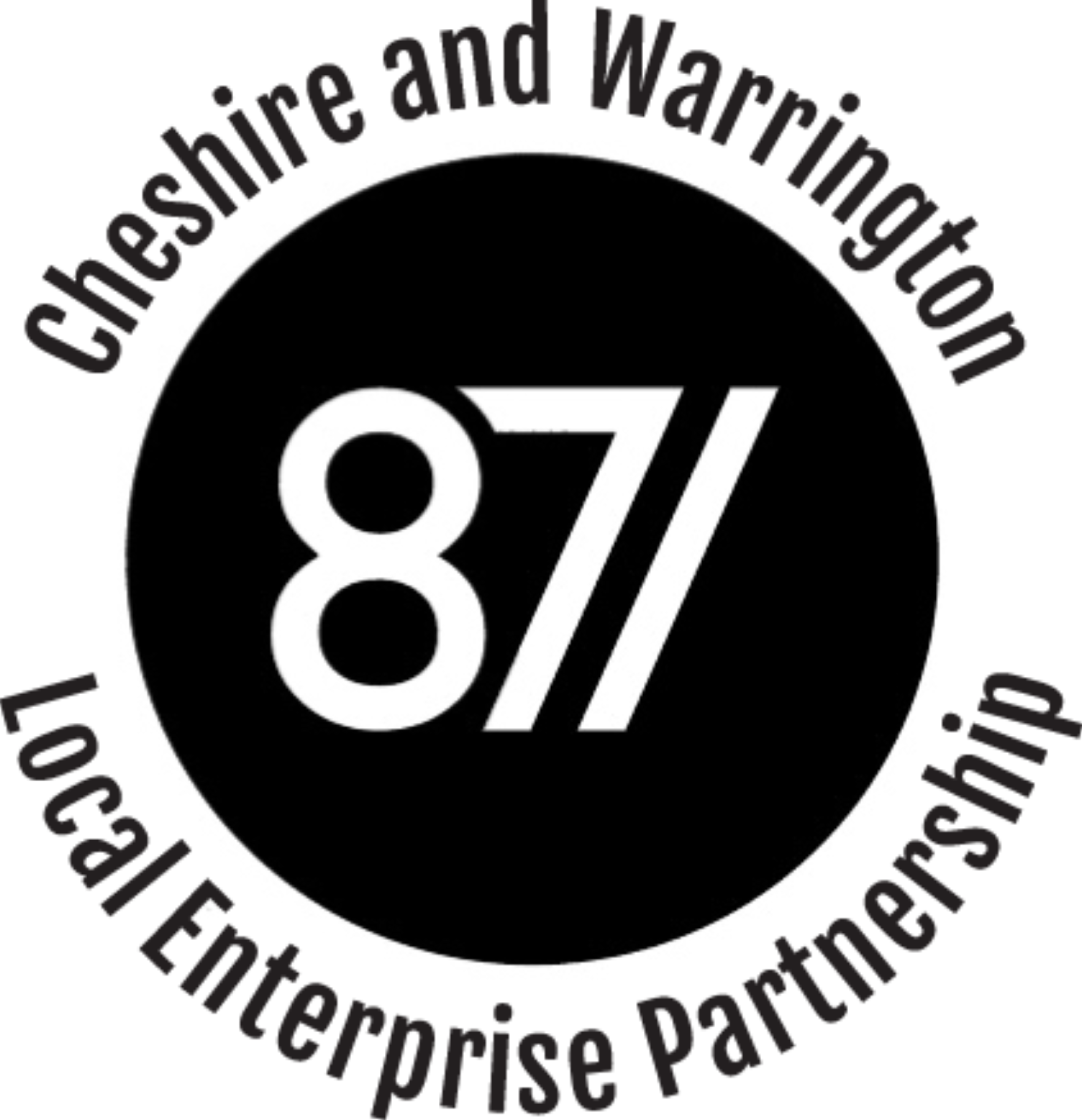 Providing re-training through Accelerate
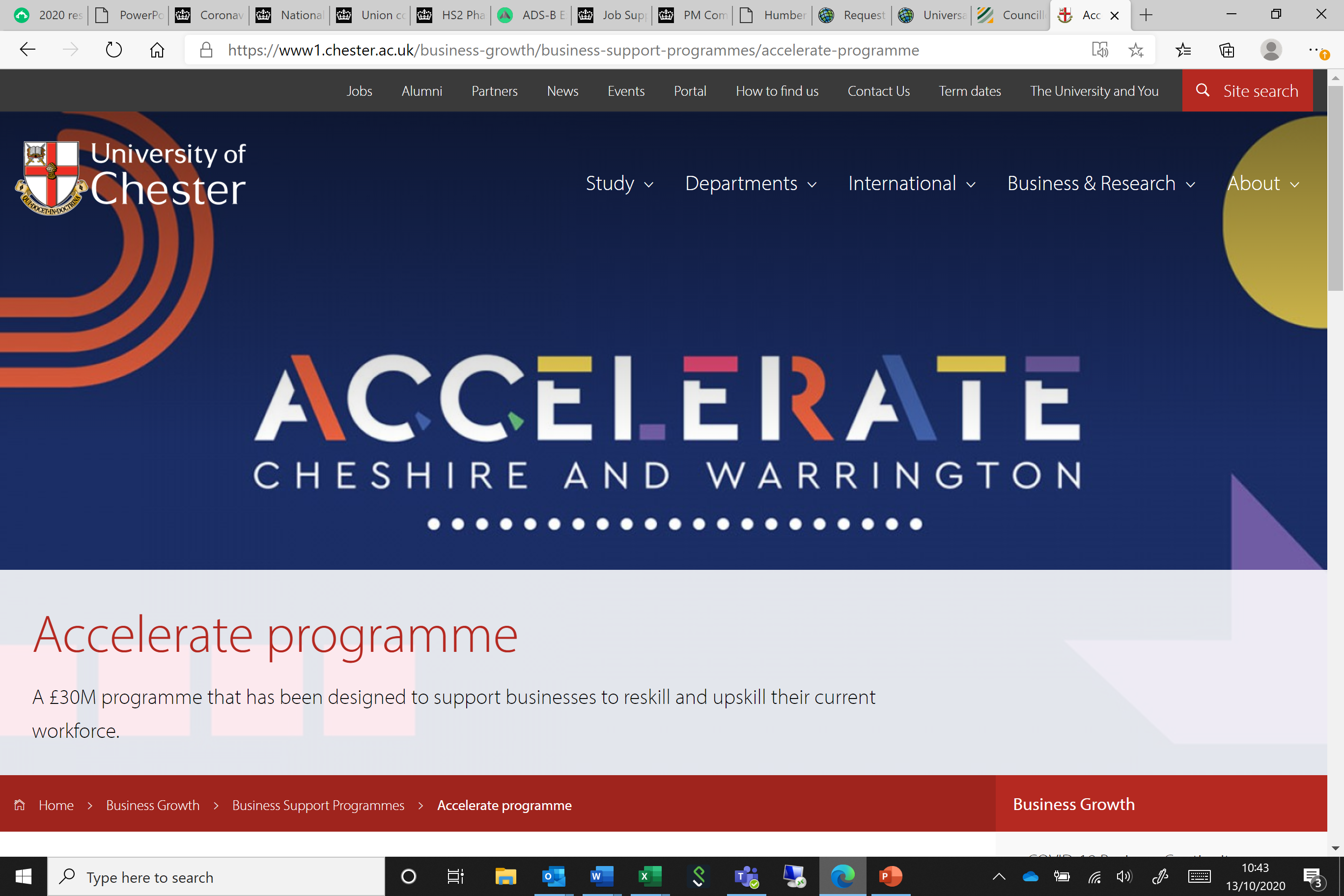 £30 m Accelerate training programme to provide 40% of the cost of reskilling workforce

LEP providing £600K to match £400K of European Funding to enable 100% funding of training in businesses employing fewer than 50 employees

Review currently taking place to identify ways of streamlining the programme and making it more attractive to businesses
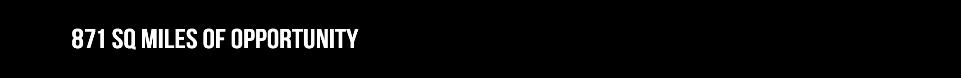 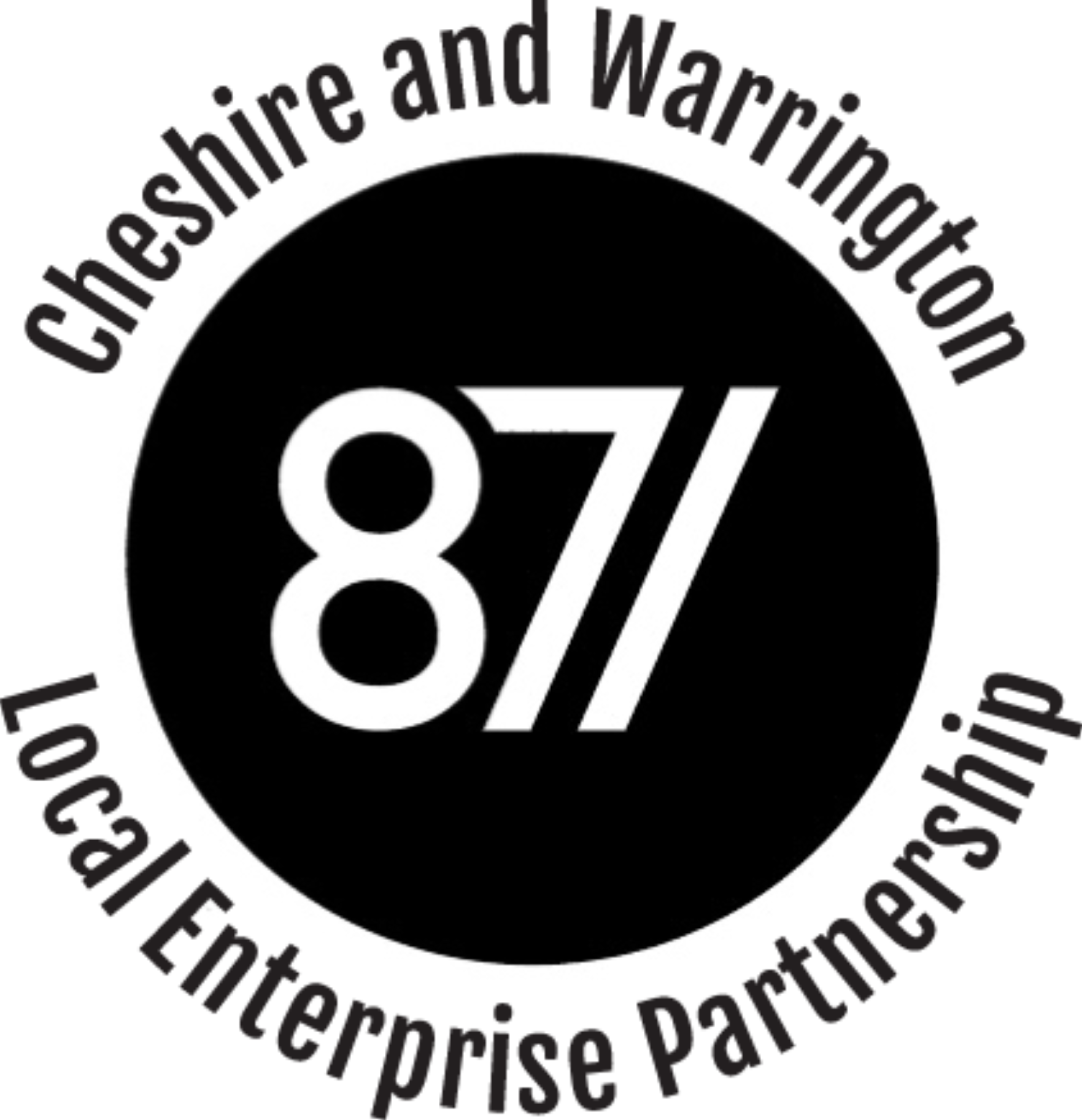 Supporting businesses through Marketing Cheshire communications
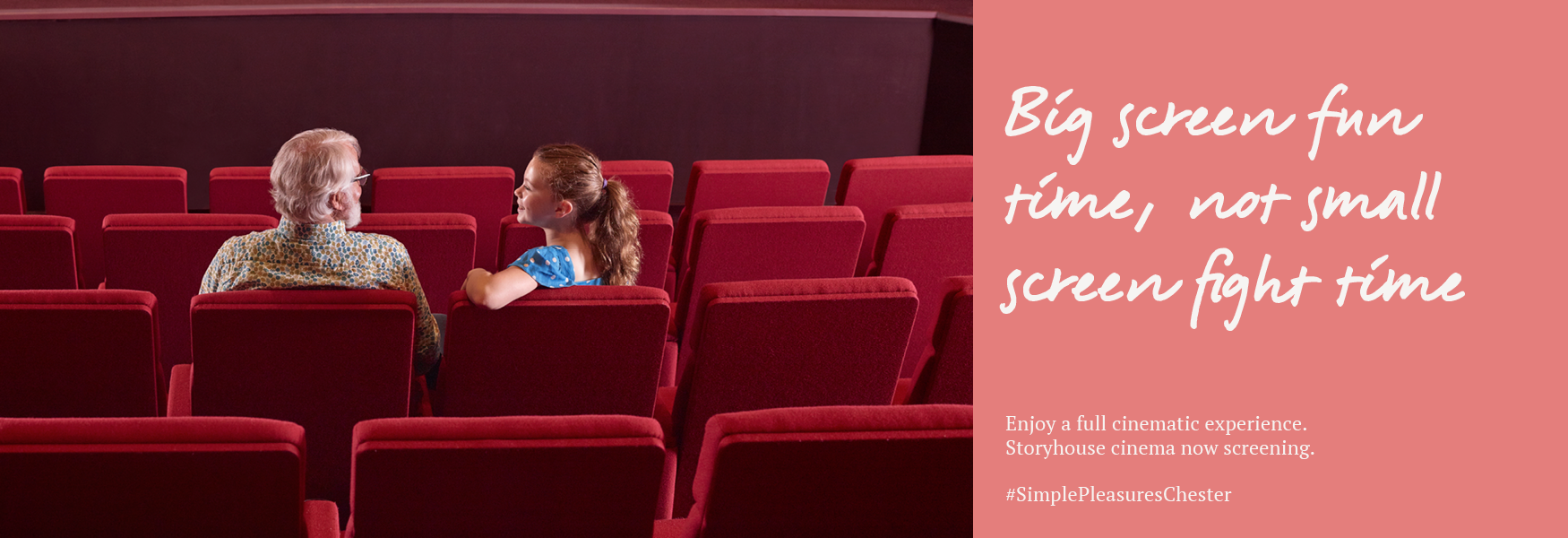 The cinema, just how you always wanted it to be
Enjoy #socialdistancing in Chester
Working with LAs, BIDs and town councils on 'Open for Business Together' comms campaign to showcase businesses who have innovated and are doing everything they can to be Covid-secure
Continuing with a programme of webinars and forums with the BIDs to provide guidance on how businesses can adapt in line with the restrictions, and to showcase best practice
Continuing to develop Autumn and Christmas communications to inspire residents and visitors and support local businesses
Deliver marketing and communications to promote LEP recovery initiatives – Growth Hub, Pledge, Accelerate, Workforce Recovery
@Storyhouse Chester
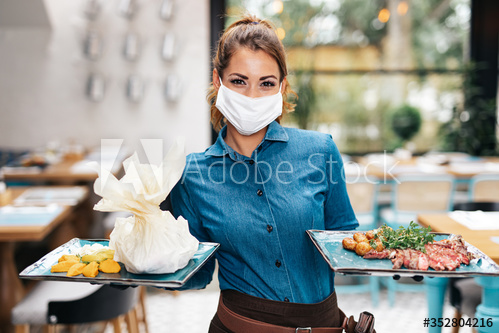 11am is the new 11pm - 20 new brunch spots in Cheshire
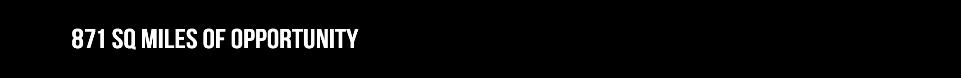 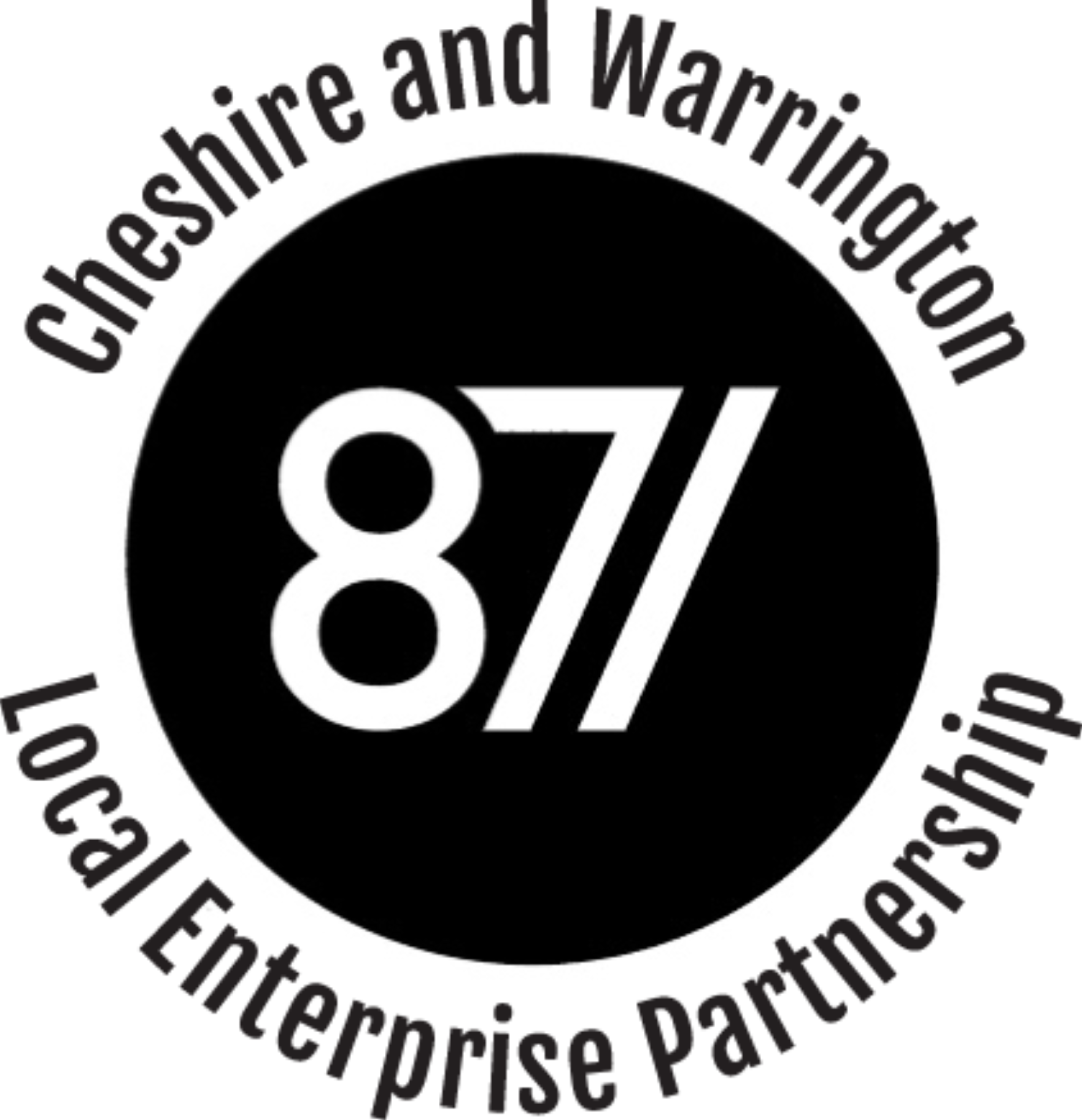 Delivering our capital programme
Investing £25 million this year in Local Growth Fund projects

£15½ million to be invested by March 2022 in Chester, Warrington and Alderley Park through Get Building Fund

£11 million being invested in five schemes through Enterprise Zone programme

Additional £5 million to be invested as soon as EZ loans are drawn down  

Opportunities for further early investment if Government gives early agreement to High Speed Growth Corridor
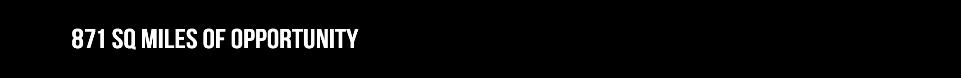 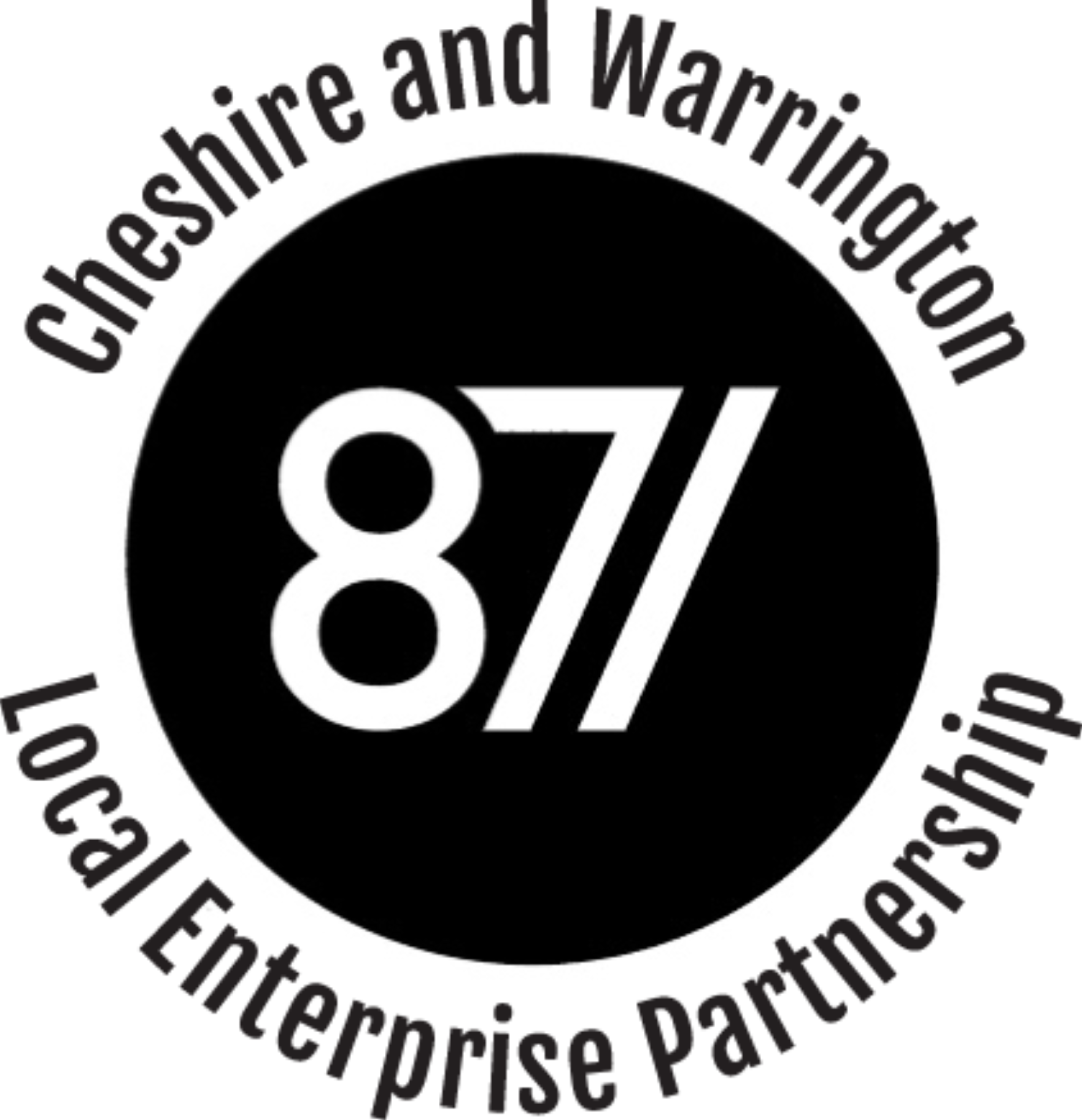 Expanding our support offer
Tier 2 restrictions (plus Tier 3 in adjoining areas) will hit hospitality sector. Bars & restaurants will face continued drops in revenue but won’t be able to access national support mechanisms

Potential further £1m of funding from Growing Places Fund (GPF) available to deploy as small capital grants – likely to enable us to help another 400 companies to innovate to improve revenue and Covid-security

Builds on existing programme being operated for us by Blue Orchid. Would be targeted at businesses adversely affected by new restrictions – predominantly hospitality businesses 

Each project is good value for money in its own terms – decision for Board is whether retaining the money in GPF offers better value in the long term

Formal paper attached at annex
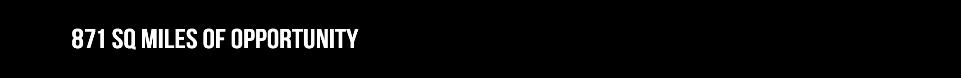